Science projects
Science project ideas
Good morning, I have taken the ideas for this week from an activity I am completing with my daughter called 30 days wild – you do a different activity each day to do with nature and wildlife

I found some great resources called 30 days of Science which has formed the basis of these ideas

You do not need to complete them all, pick and choose what you would like to do and what materials you have available at home

Feel free to email me and your Science teachers with any interesting work you have completed

Have a great week and enjoy the tasks 
Activity 1 – reactions
Inflate a balloon without touching it. 

Put 50ml of vinegar into an empty plastic bottle. Put a teaspoon of bicarbonate of soda into a balloon. Carefully stretch the neck of the balloon over the top of the bottle without mixing the contents. When you’re ready, tip the bicarbonate of soda into the vinegar and watch what happens! 

Can you research why this happens? Is it a chemical or physical reaction?
Activity 2 – Observing
Survey the insects living in your garden. 

Grab a magnifying glass and a notebook. Draw a scientific table to record all the insects you find. Present your results in a graph. 

Would the numbers change in each season? Explain why. Can you find out what creatures you may expect to find in the autumn?
Activity 3 – electrolysis of water
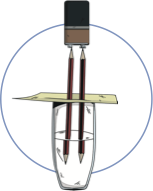 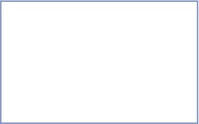 Research what electrolysis is – can you write it in a paragraph using language you understand?

Carry out electrolysis of water in your kitchen. 
Sharpen both ends of two pencils. Pencils contain graphite, which conducts electricity. Put one end of each pencil into a glass of water, using a sheet of card to hold them in place. Touch the terminals of a 9V battery to the other ends of the pencils. Create a poster to explain what is happening and how it works.
Activity 4 – make a model of your lungs
Research what the lungs do – what structures are found between your mouth and the blood vessels in the alveoli?

Build a model to explain how your lungs work. 
Use balloons and straws to build a model of the lungs. You might need to do a little research first about their structure and function!